Extreme Temperature Indices Based  on Satellite Land Surface Temperature Data
Josh Blannin, Lizzie Good
Met Office
Overview
Motivation

Satellite Data

Data Processing

Current Indices

Data Availability

Conclusion
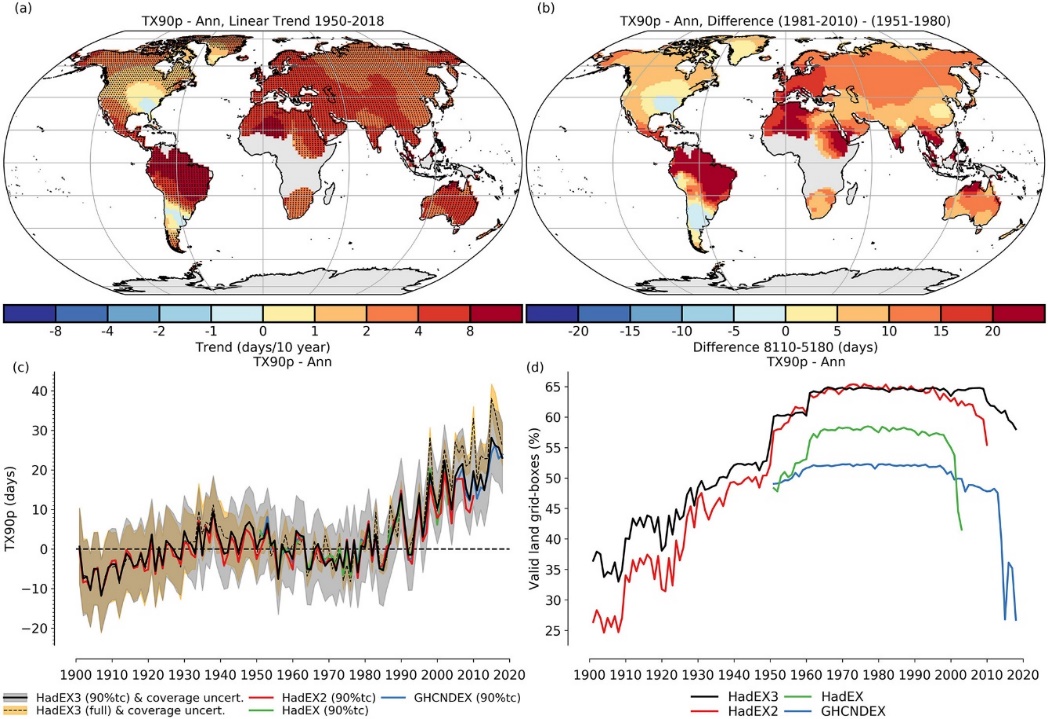 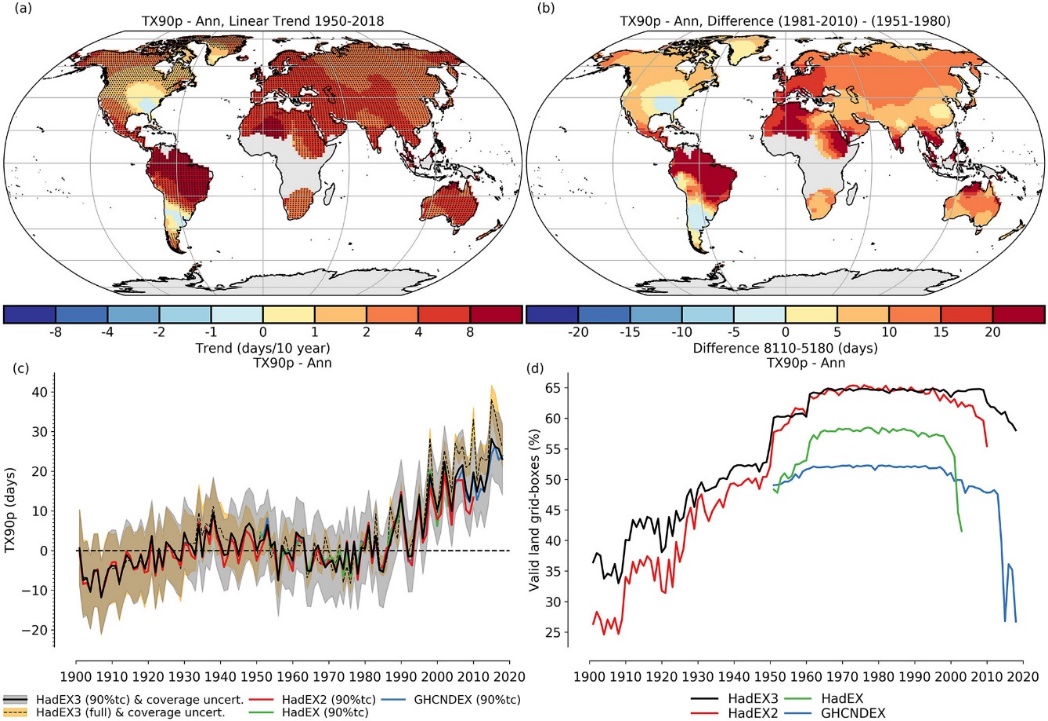 Motivation
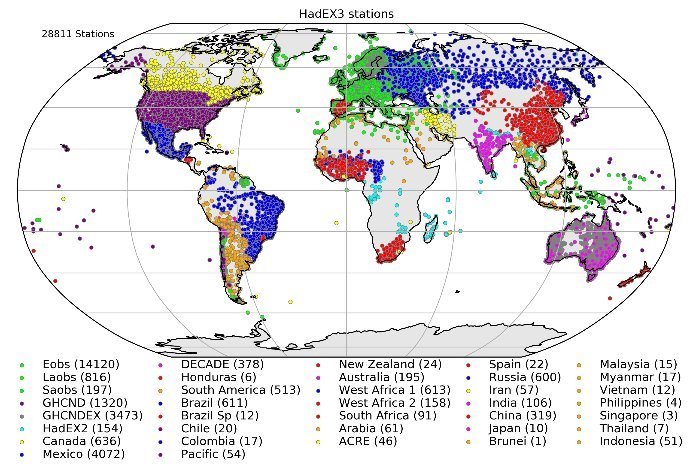 HadEX31 is an in situ-based moderate extremes indices dataset for precipitation and 2m air temperature (T2m)

HadEX3 uses the Climpact indices - a standardised set of climate indices originally recommended by the Expert Team on Sector-Specific Climate Indices (ET-SCI). 

Runs from 1901 at a spatial resolution of 1.875ᵒ x 1.25ᵒ longitude-latitude. 

Used to examine how the frequency of moderate extremes are changing over time as well as evaluate models.​
Stations used to produce the HadEX3 data set using the 1981-2010 baseline period1
There are some limitations:
Limited resolution 
Unmonitored regions

Can we provide a satellite-based extremes indices product to compliment HadEX3 using Land Surface Temperature (LST)?
1. Dunn, R. J. H., Alexander, L. V., Donat, M. G., Zhang, X., Bador, M., Herold, N., et al. (2020). Development of an updated global land in situ-based data set of temperature and precipitation extremes: HadEX3. Journal of Geophysical Research: Atmospheres, 125, e2019JD032263. https://doi.org/10.1029/2019JD032263
Linear trends in annual series of TX90p over 1950–2018 (days/decade)1
Time series of HadEX3 (compared with HadEX, HadEX2 and GHCNDEX)1
Satellite Data
This work uses the ESA LST_cci Microwave data product between 1996-2020 due to lesser cloud impact improving data availability

Lower coverage nearer the equator due to swath width – this is a main challenge
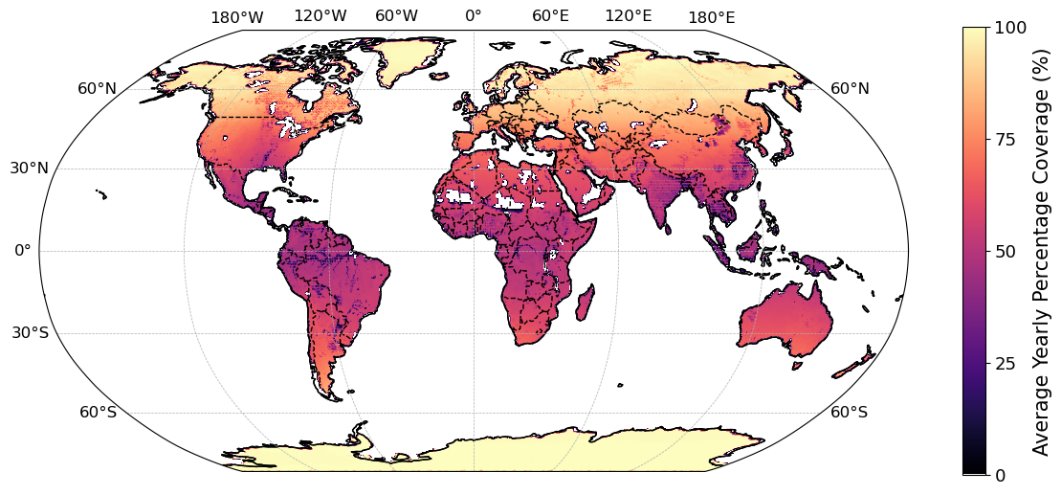 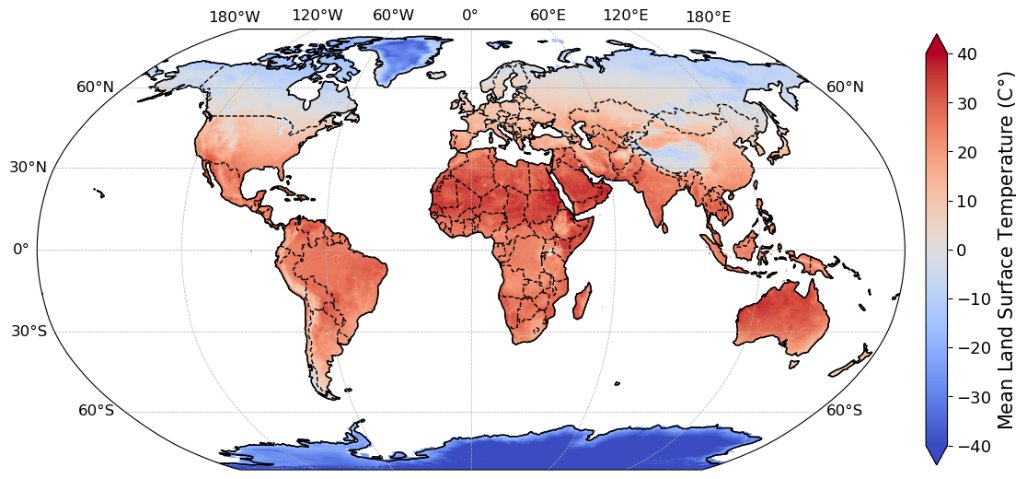 Satellite microwave ‘all-sky’ land surface temperature (LST) image; mean LST from 2020
Global mean yearly percentage coverage of LST_cci MW data (1996-2020)
Data Processing
Obtain station 2m air temperature daily summary data from NCEI Global Historical Climatology Network daily (GHCNd) and LST data from ESA LST_cci

Pre-process GHCNd station data:
Check for and drop measurements with suspect quality flags
Drop data where daily maximum is less than daily minimum
Get station meta-data (latitude, longitude, elevation)
Identify the AR6 region containing the station

Pre-process LST data:
Co-locate all stations in gridded LST data
Use the max/min of the 6am/6pm overpass time data as a proxy for daily min/max 2m air temperature

Calculate indices

Compare air temperature and LST indices for various AR6 regions
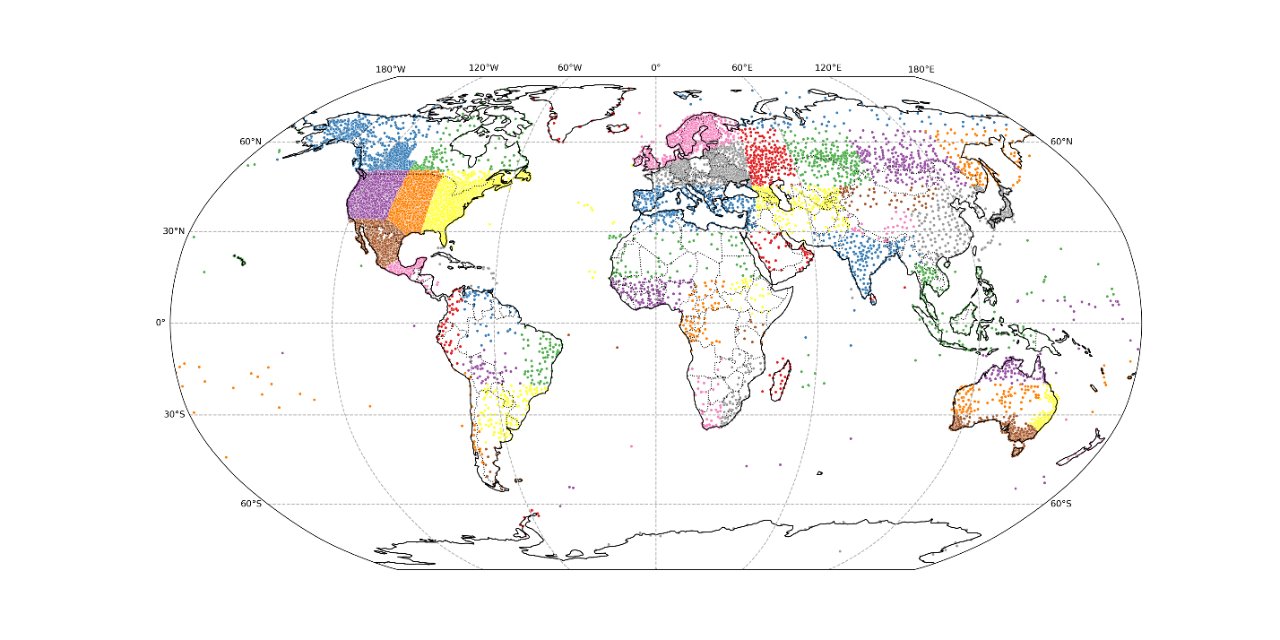 Remaining GHCNd stations after pre-processing (step 2) and coloured by AR6 region
Current Indices
Considered three categories of indices:
Value-based: indices reporting a statistical measure
Threshold-based: indices reporting number of days triggering a temperature threshold
Percentile-based: indices reporting the fraction of days above/below a given percentile
Data Availability
Climpact indices requirements:
Maximum of 3 missing days in any month
Maximum of  15 missing days in any year. 
Further, if a month is missing then the corresponding year is also removed. 
At least 10% of the base period must have valid values for percentile-based indices to be calculated

For some indices this can be difficult achieve with LST

If maximum of 15 days missing in a year, this means ~96% data coverage is required
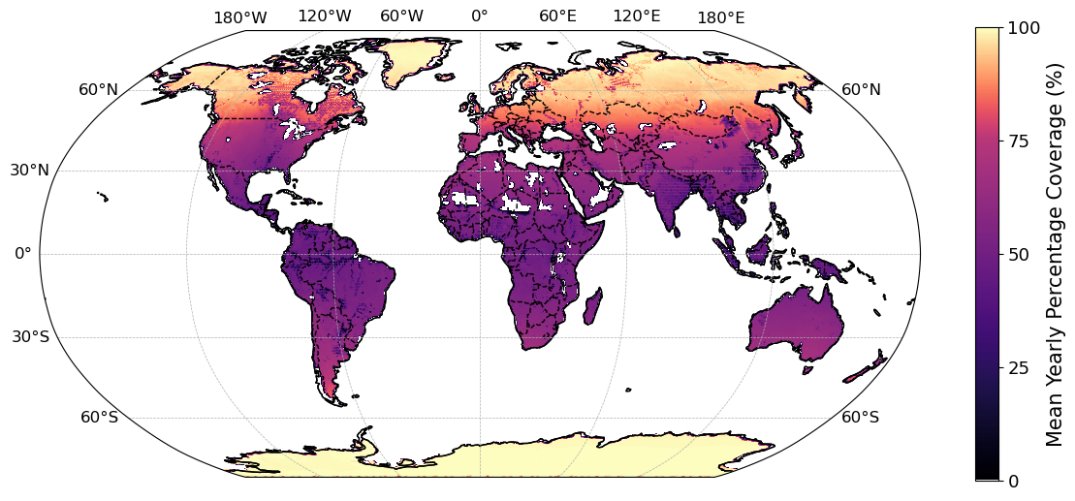 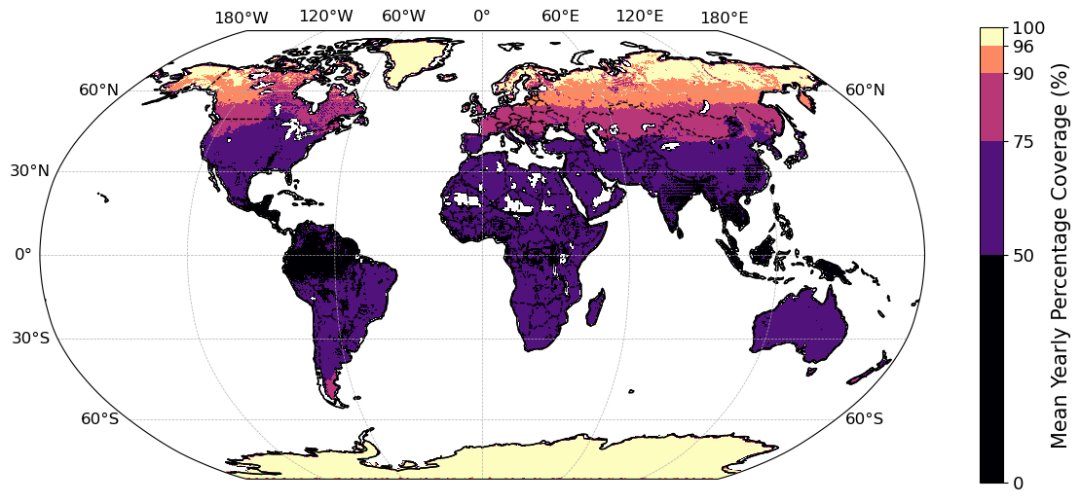 Updated indices requirements:
Maximum of 3 missing days in any month
Maximum of 36 missing days in any year. 
Further, if a month is missing then the corresponding year is also removed. 
At least 10% of the base period must have valid values for percentile-based indices to be calculated

A maximum of 36 days missing in a year, means ~90% data coverage is required
Global average yearly percentage coverage of LST_cci MW data (1996-2020)
Results
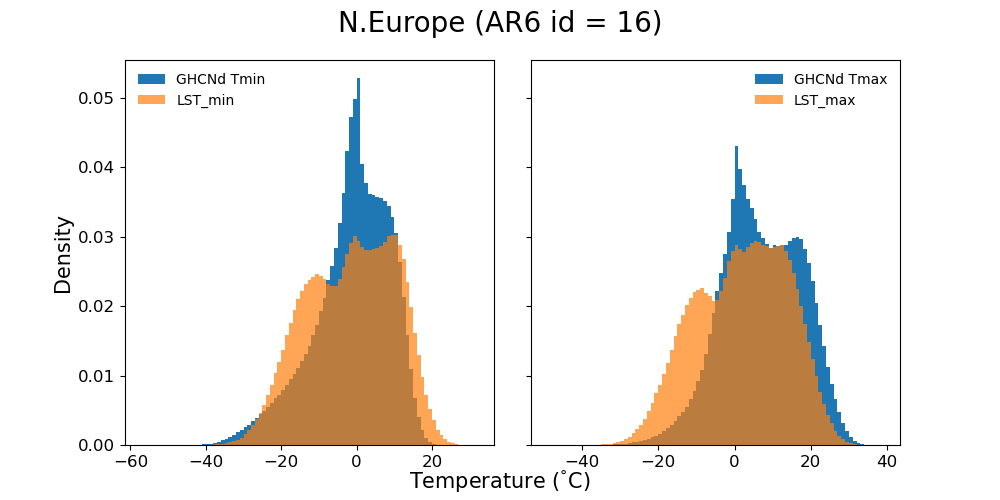 Able to calculate indices for 45 AR6 regions

Can check the temperature distributions: 
T2m daily minimum vs LST_cci overpass minimum
T2m daily maximum vs LST_cci overpass maxiumum

Shown are regions Northern Europe (AR6 id = 16) and North-Western North America (AR6 id = 1)

Distributions tend to show bi-modal distributions – likely due to seasonal variation in temperatures

LST tends to appear slightly cooler – first peaks of LST distributions often shifted colder than T2m

There are considerable regions of overlap in the distributions
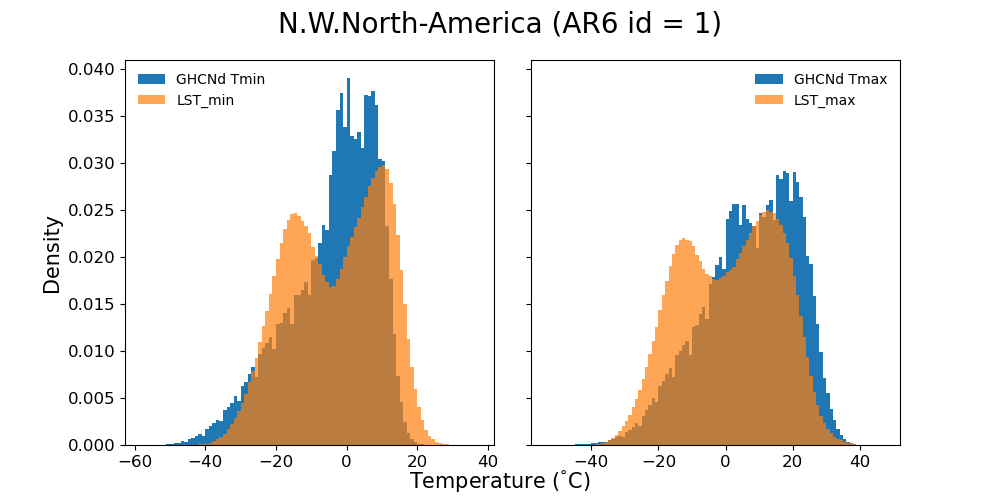 Results
Shown are the threshold- and value-based indices results for Northern Europe (AR6 id = 16)

Some indices show reasonable agreement:
A selection of threshold-based indices (SU, TR, TNlt2, TNltm20, TXge30) have differences between T2m and LST of less than 10% of a year

A couple of LST value-based indices (TNx, DTR) are within 5°C of their T2m counterpart

Some indices do not occur with enough frequency to give a good assessment e.g. TXge35

Appears Tmin/LST_6am may give more comparable indices – more likely to be similar in diurnal cycle1
Threshold-based Indices
Annual
Monthly
Value-based Indices
1. Good, E.J., 2016. An in situ‐based analysis of the relationship between land surface “skin” and screen‐level air temperatures. Journal of Geophysical Research: Atmospheres, 121(15), pp.8801-8819.
Threshold- and value-based indices for N. Europe (AR6 region 16)
Results
Shown are the percentile-based indices results for Northern Europe (AR6 id = 16)

Implemented bootstrap method of Zhang et al. (2005) for within base period indices calculations

Overall good agreement
Correlations of r ≥ 0.76

For events particularly looking at:
TX90p = “warm days”
TN10p = “cool nights”

Find the co-identifying of extreme events
 
Some cases where LST indices shows extremes but not for T2m (“false positives”)
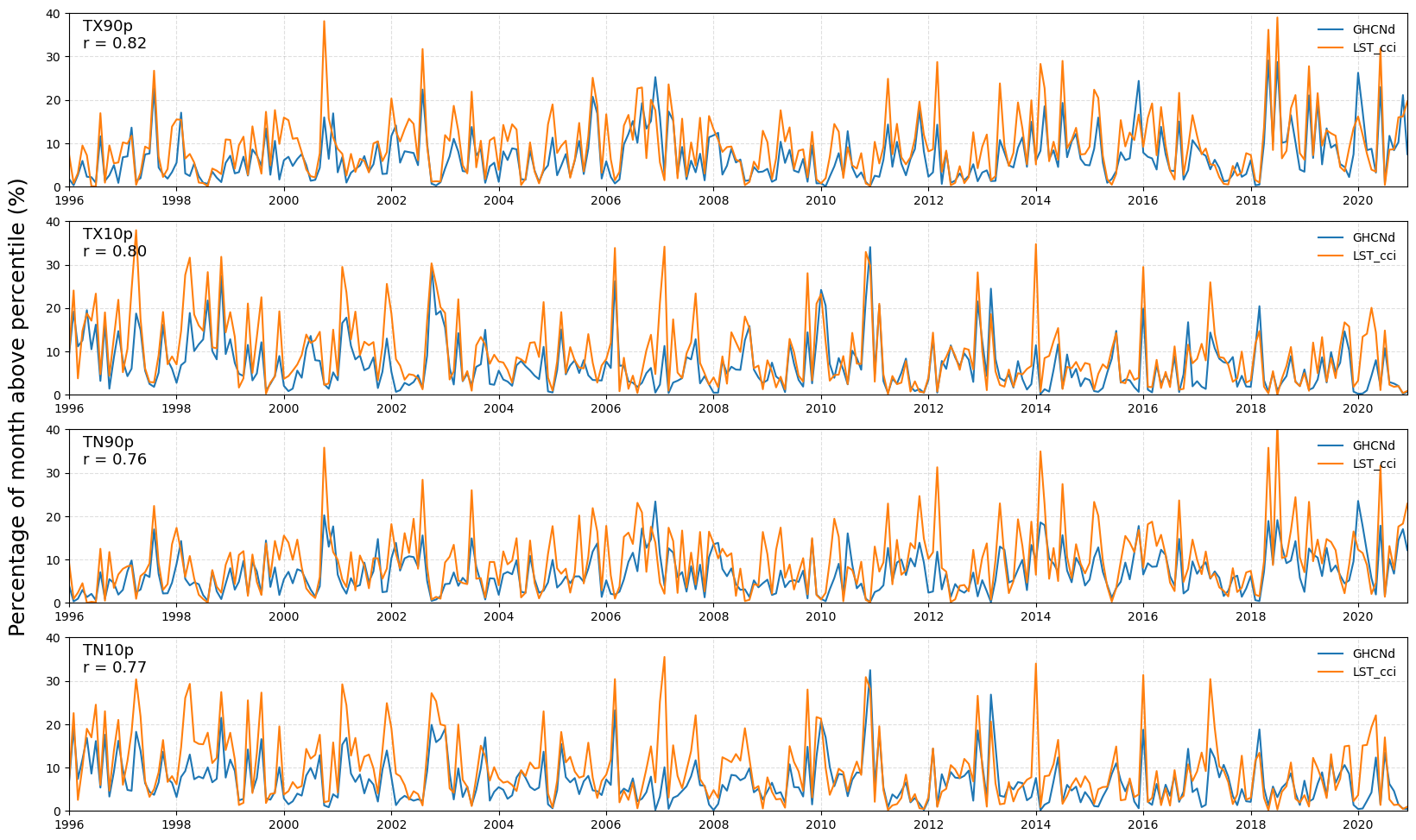 Conclusions & Next Steps
Conclusions
The aim is to produce an LST indices dataset to compliment HadEX3

Used satellite LST data from ESA LST_cci, and station 2m air-temperature from NCEI GHCNd

Distributions of LST and T2m temperatures are similar, but with LST being slightly cooler (in AR6 regions 1 & 16)

Several promising threshold- and value-based indices in AR6 region 16 – these to be investigated further across the other AR6 regions

Percentile-based indices for AR6 region 16 show good correlation and identification of moderate extreme events – also to be investigated in other AR6 regions
Next Steps
Investigate threshold-/value-/percentile-based indices in other AR6 regions

Investigate the effects of data availability on indices

Consider LST specific indices in the future
Adjust current threshold-based indices to be more appropriate to LST
New LST specific indices